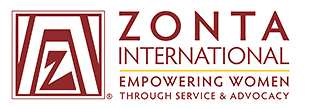 ZONTA INTERNATIONAL AND ITS ROLE AT THE UNITED NATIONS
CSW 63
WHAT TIES ZONTA TO THE UN
MOST ZONTIANS DO NOT REALIZE HOW CLOSE THE TIES ARE BETWEEN ZONTA AND THE UN.
AT THIS IMPORTANT TIME IN ZONTA’S 100 YEARS IT IS IMPORTANT THAT WE INDERSTAND THE HISTORY
ZONTA INTERNATIONAL’S BOARD SUPPORTED THE UN VERY SOON AFTER ITS CREATION IN 1945.
THE COMMISSION ON THE STATUS OF WOMEN (CSW) WAS CREATED IN 1947.
THE COMMISSION ON THE STATUS OF WOMEN
THE TASK OF CSW IS TO PROMOTE GENDER EQUALITY AND THE EMPOWERMENT OF WOMEN.
ONE OF THE FIREST TASKS IT WAS COMMITTED TO WAS TO CONTRIBUTE TO THE DRAFTING OF THE UNIVERSAL DECLARATION – THIS YEAR CELEBRATING ITS 70TH ANNIVERSARY.
THE COMMISSION INSERTED GENDER SENSITIVE LANGUAGE ARGUING THAT REFERENCES TO MEN AS A SYNONYM FOR HUMANITY.
A VERY IMPORTTANT ZONTIAN
HELVI SIPILA
HELVI SIPILA WAS BORN IN FINLAND IN 1915 AND WAS A PAST ZONTA INTERNATIONAL PRESIDENT
SHE WAS THE FIRST EVER FEMALE ASSISTANT SECRETARY GENERAL OF THE UNITED NATIONS
FIRST WORLD CONFERENCE ON WOMEN
IN 1975 THE FIRST WORLD CONFERENCE ON WOMEN WAS CONVENED
HELVI SIPILA WAS IN CHARGE.
133 GOVERNMENTS AND 6000 NGOs attended.
IT DEFINED A PLAN OF ACTION TO IMPROVE THE STATUS OF WOMEN WORLDWIDE
DEVELOPMENT OF CSW AS A YEARLY “EVENT”
THIS YEAR MARKS THE 63RD MEETING OF THE CSW TAKING PLACE AT THE UNITED NATIONS IN NEW YORK FROM 11 MARCH THROUGH 22 MARCH 2019
IT’S MAIN THEME IS “SOCIAL PROTECTION SYSTEMS, ACCESS TO PUBLIC SERVICES AND SUSTAINABLE INFRASTRUCTURE FOR GENDER EQUALITY AND THE EMPOWERMENT OF WOMEN AND GIRLS”
THE REVIEW THEME IS “WOMEN’S EMPOWERMENT AND THE LINK TO SUSTAINABLE DEVELOPMENTWHICH STEMS FROM THE AGREED CONCLUSIONS OF THE SIXTIETH SESSION.
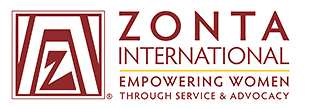 WHAT ARE THE AGREED CONCLUSIONS?
THE COMMISSION BEGINS DELEBERATIONS WITH A “ZERO DOCUMENT” AND ENDS WITH “AGREED CONCLUSIONS”.
DURING THE TWO WEEKS OF THE SESSION VARIOUS IDEAS ARE FLOATED.  THE ZERO DOCUMENT HAS THE RECOMMENDATIONS THAT HAVE BEEN DEBATED BY THE 45 MEMBERS OF THE COMMISSION AND “AGREED UPON.”
WHAT TO EXPECT AT CSW63
4000 WOMEN FROM ALL OVER THE WORLD WILL ATTEND, MANY OF THEM REPRESENTING THEIR NGOs.
THEY WILL PRESENT THEIR VIEWS IN PARALLEL EVENTS – MANY TELLING OF THEIR VICTORIES AND/OR THEIR BEST PRACTICES AS THEY HAVE TO DO WITH THE THEME OR THE REVIEW THEME.
MOST OF THE PARALLEL EVENTS TAKE PLACE IN AND AROUND VARIOUS VENUES NEAR THE UN.
DO YOU WANT TO ATTEND?
ZONTIANS FROM MANY PARTS OF THE WORLD ATTEND.
OTHERS FROM DISTRICT 3 WILL TELL YOU OF THEIR EXPERIENCES AND WILL SAY THAT MOST OF THE EVENTS THEY ATTEND HAVE BROUGHT THEM INTERESTING INFORMATION AND INNOVATIONS THEY CAN UTILIZE IN THEIR DISTRICT AND CLUBS.
ATTENDING PARALLEL EVENTS HAS NO COST TO YOUAND THE GLEANING OF INFORMATION IS THE REWARD FOR TAKING A DAY OR TWO TO FIND OUT WHAT THE WORLD IS DOING TO EMPOWER WOMEN AND GIRLS.
WHY NOT JOIN US AND MAKE SOME ZONTA HISTORY?
QUESTIONS AND ANSWERS.
DISTRICT 3 IS FORTUNATE IN THAT WE HAVE REPRESENTATIVES TO THE UN WHO WILL HELP YOU NAVIGATE CSW63 SO THAT YOU WILL HAVE A GREAT DEAL OF INFORMATION TO TAKE BACK TO YOUR CLUBS AND YOUR CLUB CHAIRMEN.
THIS YEAR WE ARE HONORED TO HAVE OUR ZONTA INTERNATIONAL PRESIDENT WHO WILL BE TELLING YOU OF HER GOALS FOR THE BIENNIUM AND THE CELEBRTATION OF ZONT’S 100 YEARS OF EXISTENCE.
QUESTIONS?
WE ARE HERE TO ANSWER THEM TODAY OR TOMORROW OR WHENEVER YOU HAVE THEM.
FOR EXAMPLE, WHAT DO YOU THINK SOCIAL PROTECTION SYSTEMS INCLUDE?

?